新北市蛋類加工派送業職業工會
105年幹部新春日本九州之旅
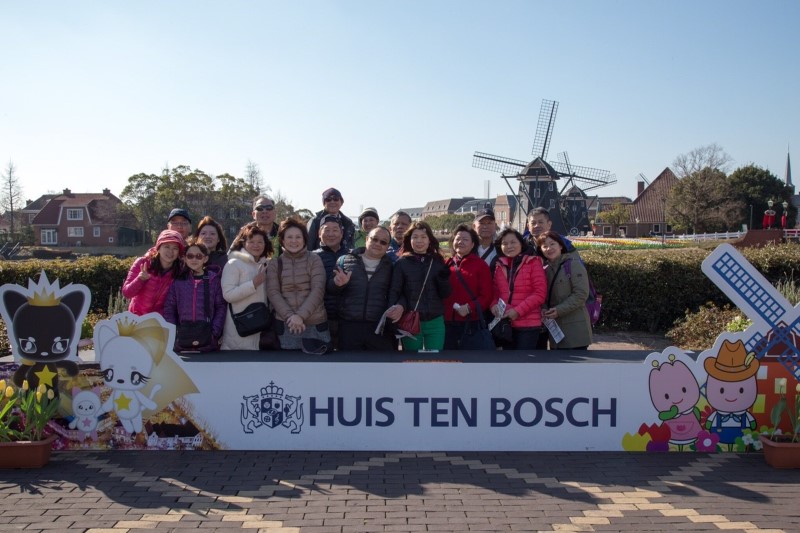 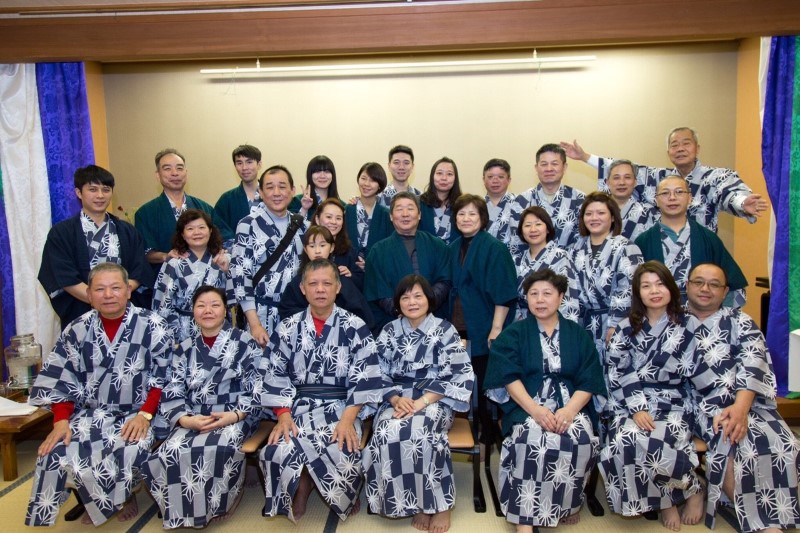 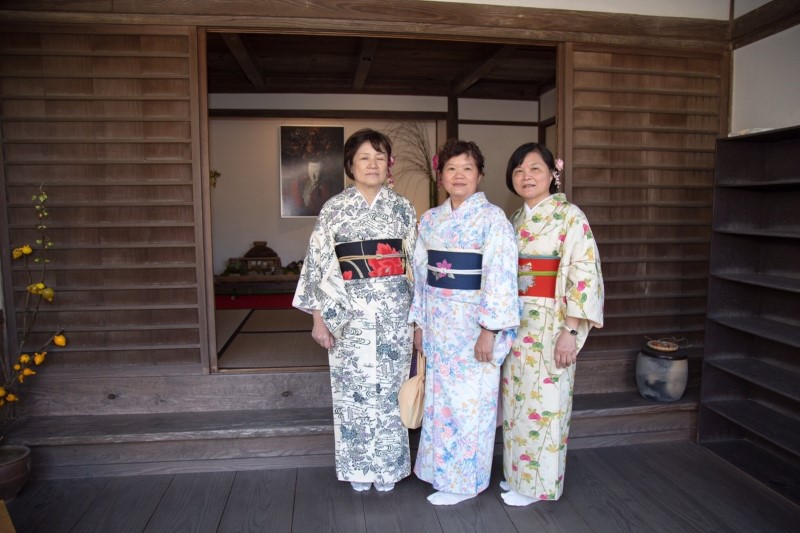 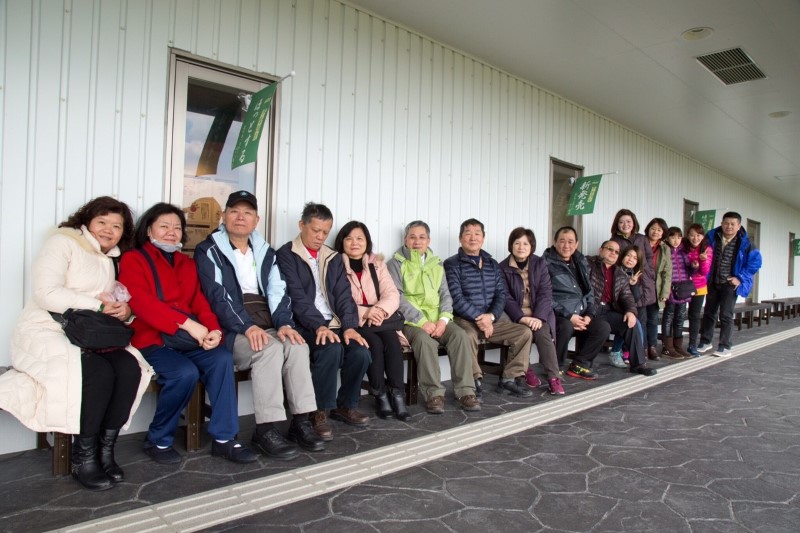 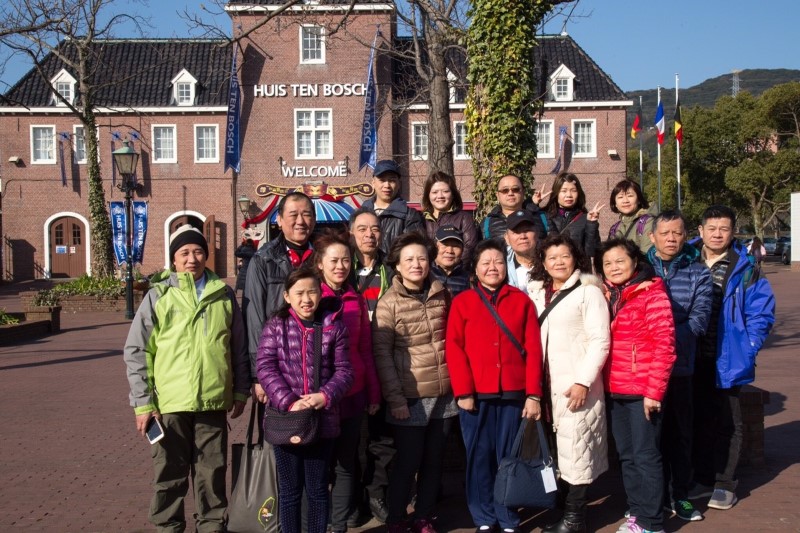 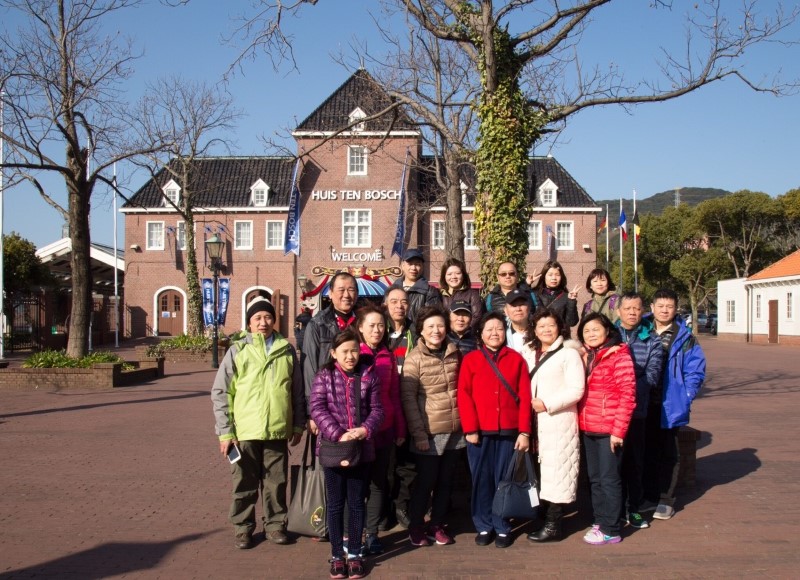 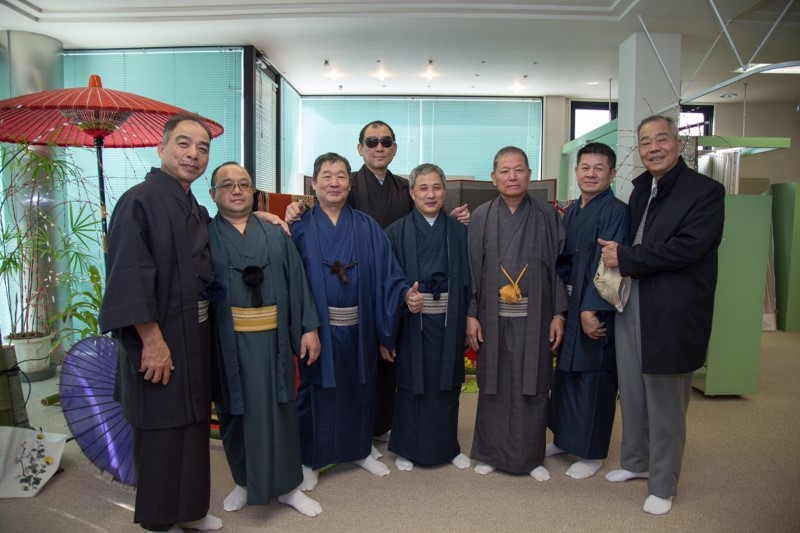 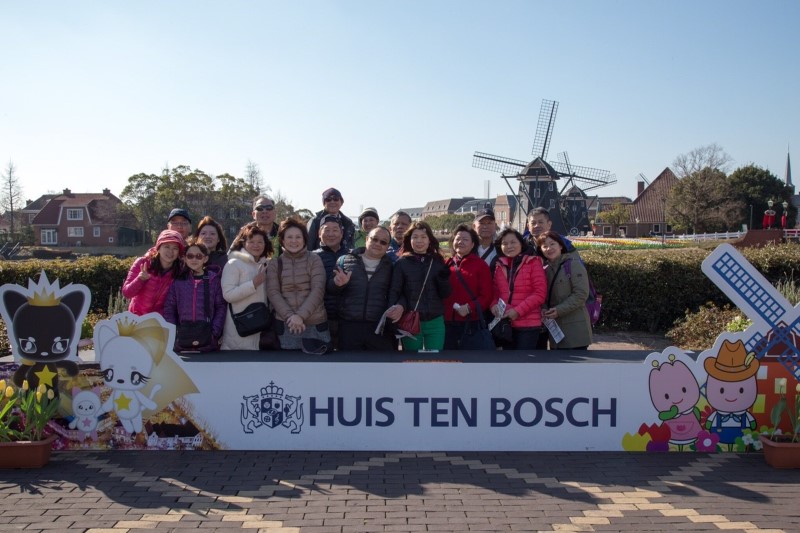